International PhD Students’ Meeting with the Chair and Staff of ​Humanities and Social Sciences of the Authority for Research Students
December 1st , 2022
Currently: 73 PhD international students at Humanities and Social Sciences
57 students at Humanities, 14 at Social Sciences and 2 at the rest of the non-experimental faculties (Law, Social Work, Business Management and Education)
Our international students comes from all over the world – Europe, Asia, USA, Canada, Australia and more
PhD Schedule in the Faculties of Humanities and Social Sciences
[Speaker Notes: Each stage has the relevant forms on the Authority's website - http://www.research-students.huji.ac.il/en]
[Speaker Notes: Each stage has the relevant forms on the Authority's website - http://www.research-students.huji.ac.il/en]
[Speaker Notes: Each stage has the relevant forms on the Authority's website - http://www.research-students.huji.ac.il/en]
[Speaker Notes: Each stage has the relevant forms on the Authority's website - http://www.research-students.huji.ac.il/en]
[Speaker Notes: Each stage has the relevant forms on the Authority's website - http://www.research-students.huji.ac.il/en]
Please note:
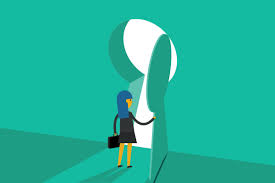 In cases of miscommunication with the advisor/s, it is important that you contact us so that we know about it and offer help and potential solutions
[Speaker Notes: Each stage has the relevant forms on the Authority's website - http://www.research-students.huji.ac.il/en]
[Speaker Notes: Each stage has the relevant forms on the Authority's website - http://www.research-students.huji.ac.il/en]
[Speaker Notes: Each stage has the relevant forms on the Authority's website - http://www.research-students.huji.ac.il/en]
[Speaker Notes: Each stage has the relevant forms on the Authority's website - http://www.research-students.huji.ac.il/en]
[Speaker Notes: Each stage has the relevant forms on the Authority's website - http://www.research-students.huji.ac.il/en]
The Authority for Research Students Services and Regulationshttps://academic-secretary.huji.ac.il/sites/default/files/acs/files/talmidei_mehkar_eng_2018.pdf
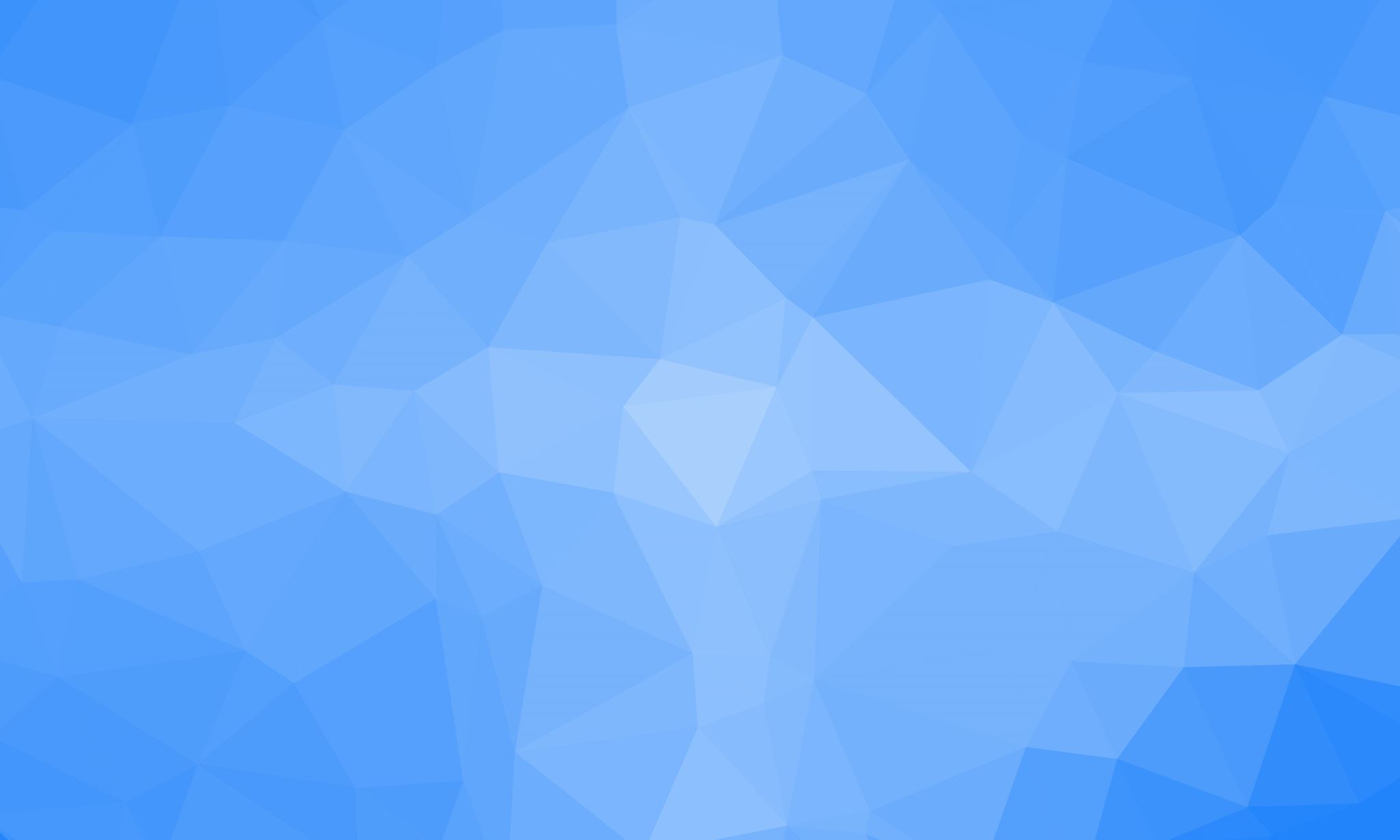 International Officehttps://international.huji.ac.il/Ms. Jane Turner, Head of International Office                        Mr. Maor Tirry, Support for International Research Students, RIS
Achievements So Far….
A new course of "Academic Writing in English for International Doctoral Students at Stage A”Students’ satisfaction survey of the Doctoral Program
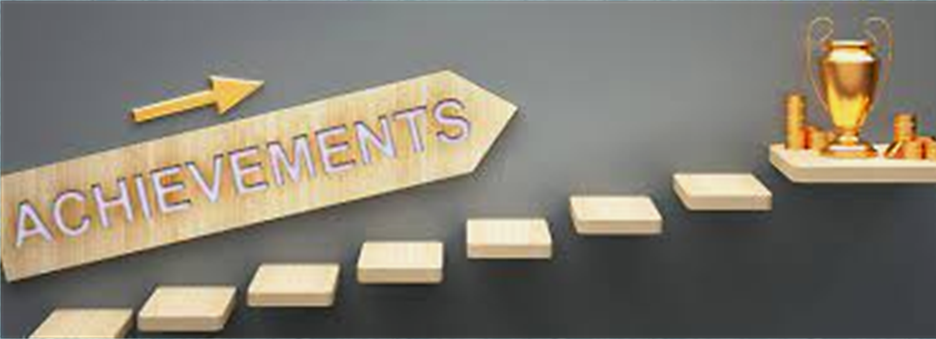 The Authority for Research Students Services and Regulations
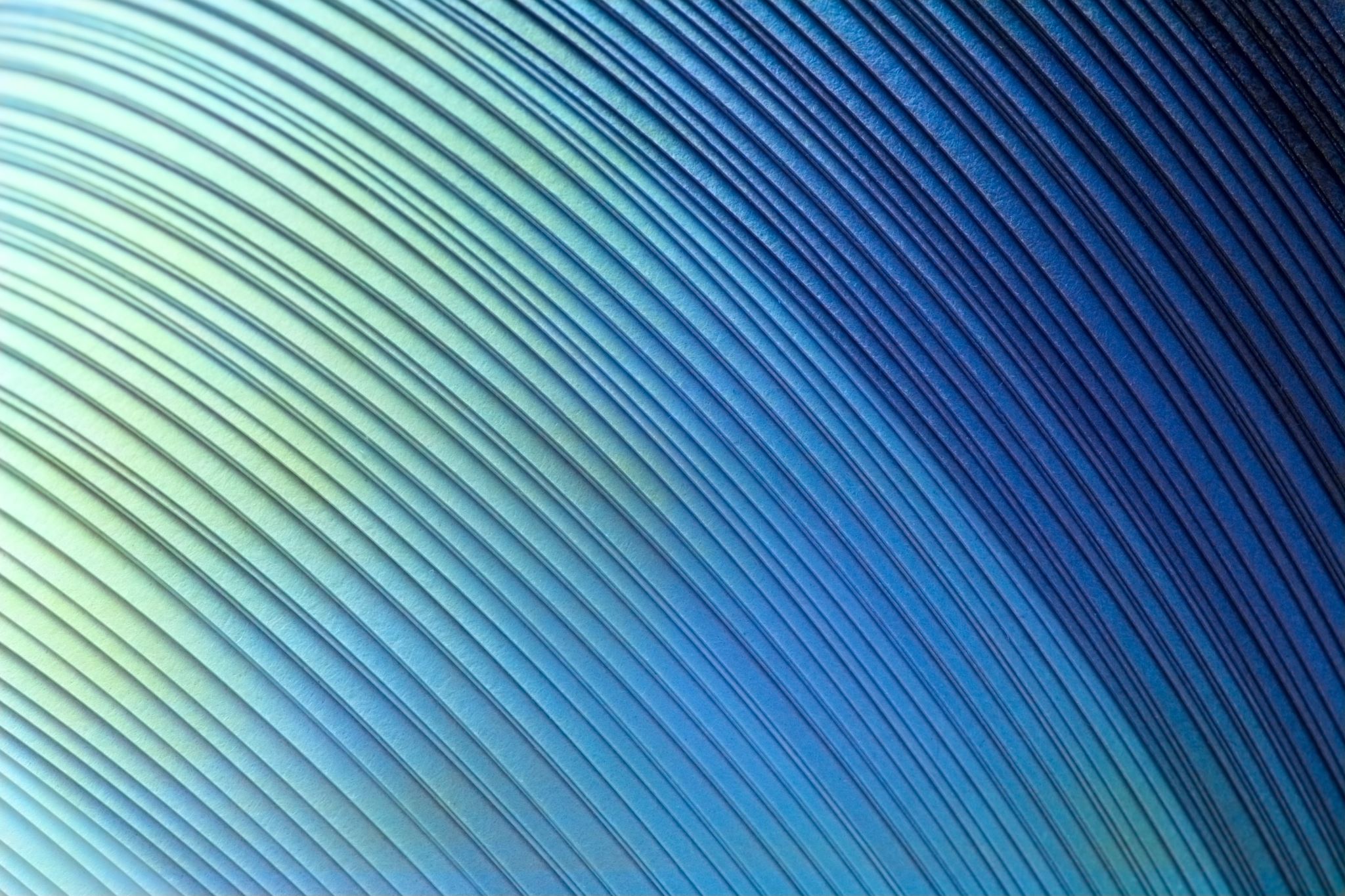 Dean of Students Office
[Speaker Notes: For more services - https://en.studean.huji.ac.il/]